1.2 Exponents and powers
p. 4 – 6
Students will evaluate a power.
Vocabularyp. 4
Power
Exponent
a small number to the right and above the base number that tells you how many times to multiply the base number.
a small number to the right and above the base number that tells you how many times to multiply the base number.
Vocabularyp. 4
Base
Grouping Symbols
The number to be multiplied the number of times indicated by the exponent or power.


be
It’s the “P” of PEMDAS!

It can be Parentheses(  ), brackets [  ], and/or these things {  }.

Simplify expressions INSIDE the grouping symbols first.
Example 1					p. 4Read and Write Powers
15
Fifteen to the first power
5 * 5
Five to the second power
25
6 * 6 * 6
Six to the third power
216
9 * 9 * 9 * 9 * 9
Nine to the fifth power
59049
Checkpoint: 						p. 4Write the expression in exponential form.
43
a5
z9
4 * 4 * 4
z * z * z * z * z * z * z * z
a * a * a * a * a
Example 2						p. 5Evaluate the Power
Evaluate x5 when x = 2.

Substitute 	 for x.			x5  =  	      5 	

2. 	Write out the factors.		     = 			

3.	 Multiply the factors.		   	     = 		

Answer  The value of the expression is 		.
2
2
2
2
2
2
2
32
32
Example 3						p. 5Evaluate Exponential Expressions
Evaluate the variable expression when a = 5 and  b = 3.

(a – b)4 = (       –       )4 		Substitute for a and b.
		        = 	4		Subtract within parentheses.
                     = 			Write factors.
		         = 				Multiply.

b.  (a2) - (b2) = (     2) - (     2)	Substitute for a and b.
                         = 	 - 		Evaluate powers.
                         = 			Subtract.
5
3
2
2
2
2
2
16
5
3
9
25
16
Checkpoint							p. 5Evaluate the variable expression when a = 7 and b = 3..
(32) - 7
72 + 3
(7 + 3)2
(10)2
3  3 - 7
7  7+ 3
10    10
9 - 7
49+ 3
100
2
52
(7 - 3)3
(33)
(72) -
(32)
(72) +
(4)3
49 + 27
49 - 9
4    4    4
76
40
64
Example 4						p. 6Exponents and Grouping Symbols
Evaluate the variable expression when x = 6.

4x2  = 4(      2)		Substitute for x.
	         = 4(     )		Evaluate the power.
		    = 			Multiply.

b.	(4x2) = (4  *      )2 	Substitute for x.
                  = 	    2		Multiply within parentheses.
		      = 			Evaluate power.
6
36
144
6
24
576
Example 5					p. 6Find the Volume of the Aquarium
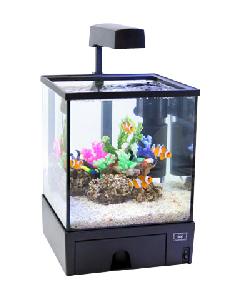 Aquarium has the shape of a cube.  Each edge x is 5 feet long.  Find the volume in cubic feet.
Solution

V = x3			Write formula for volume of a cube.
    =        3  		Substitute for x.
    = 	     		Evaluate power.

Answer  The volume of the aquarium is 	       cubic feet.
5
125
125
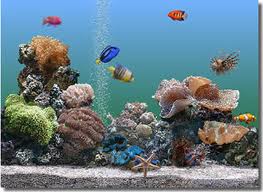 Checkpoint					p. 6Complete the following exercise
10.  Use the formula for the area of a square to find the area of one side of the aquarium in Example 5.  Express your answer in square feet.
Checkpoint					p. 6Complete the following exercise
A = s2
     =   		2
     =
5
25